Kimmy’s PC
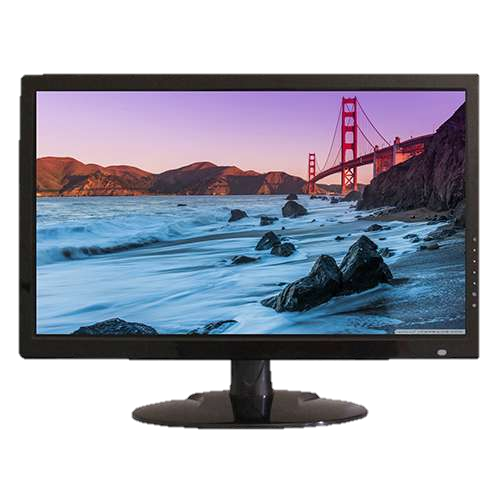 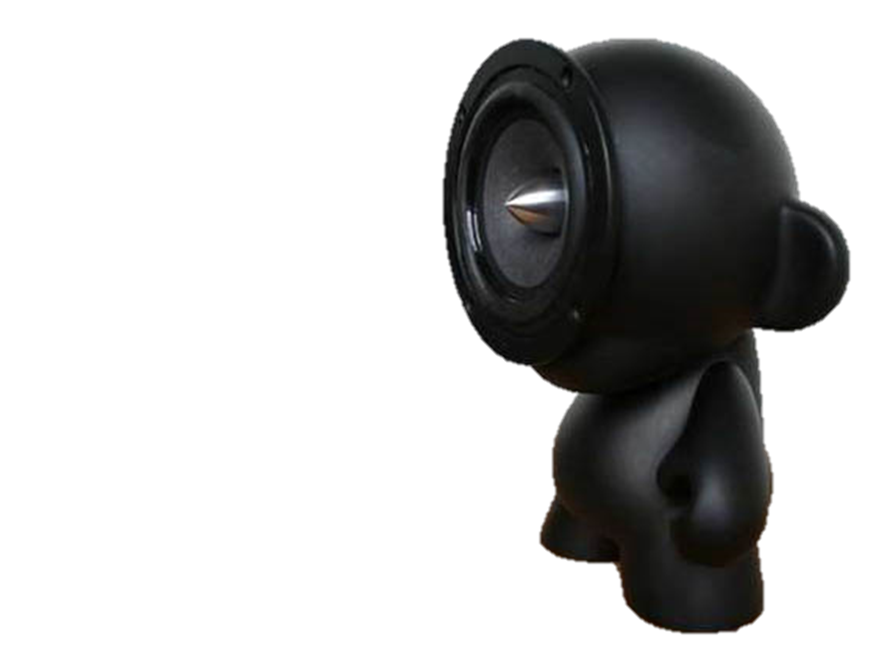 Processor
Output
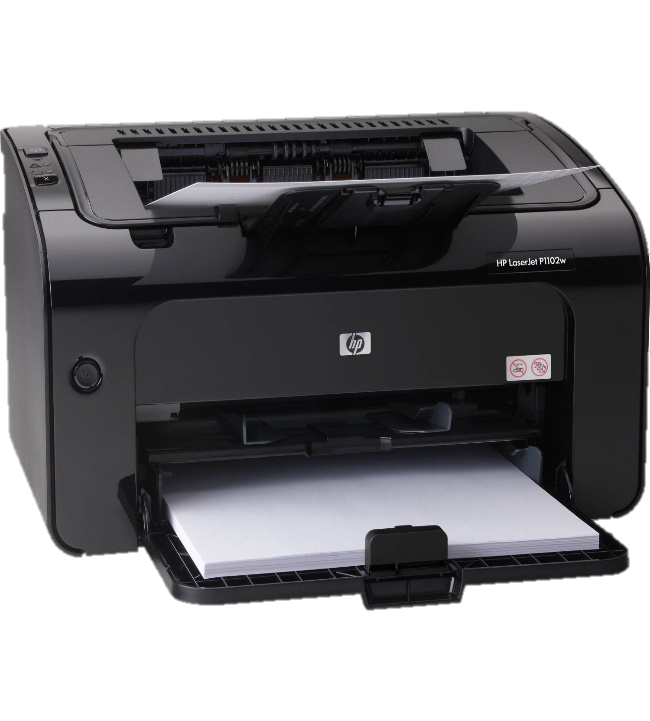 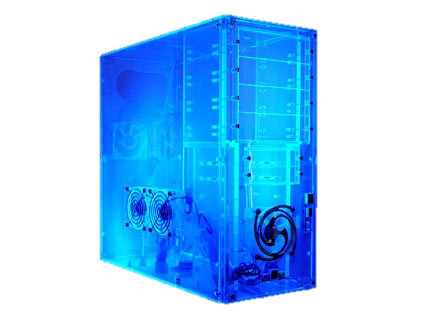 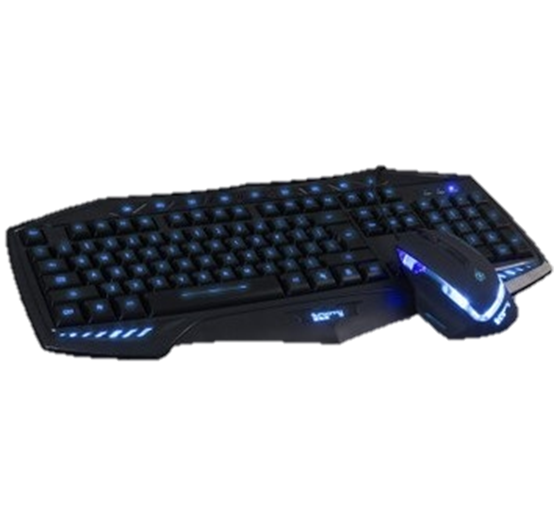 Input
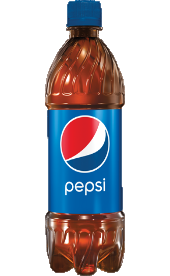 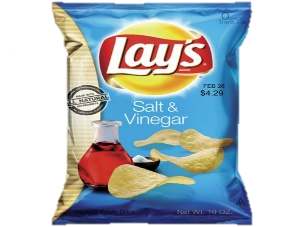 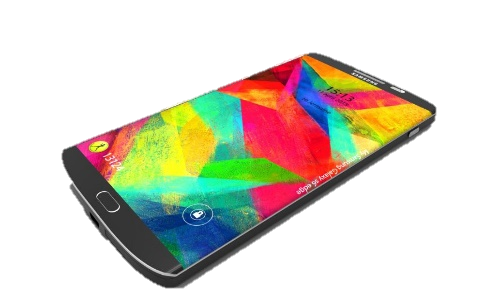 Storage
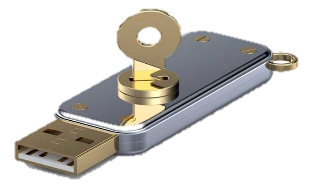